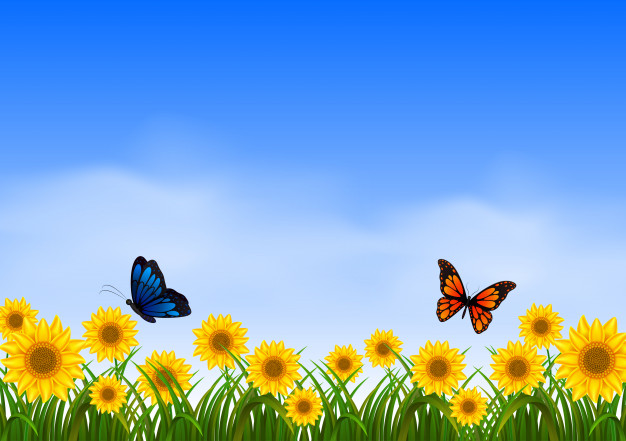 স্বাগতম
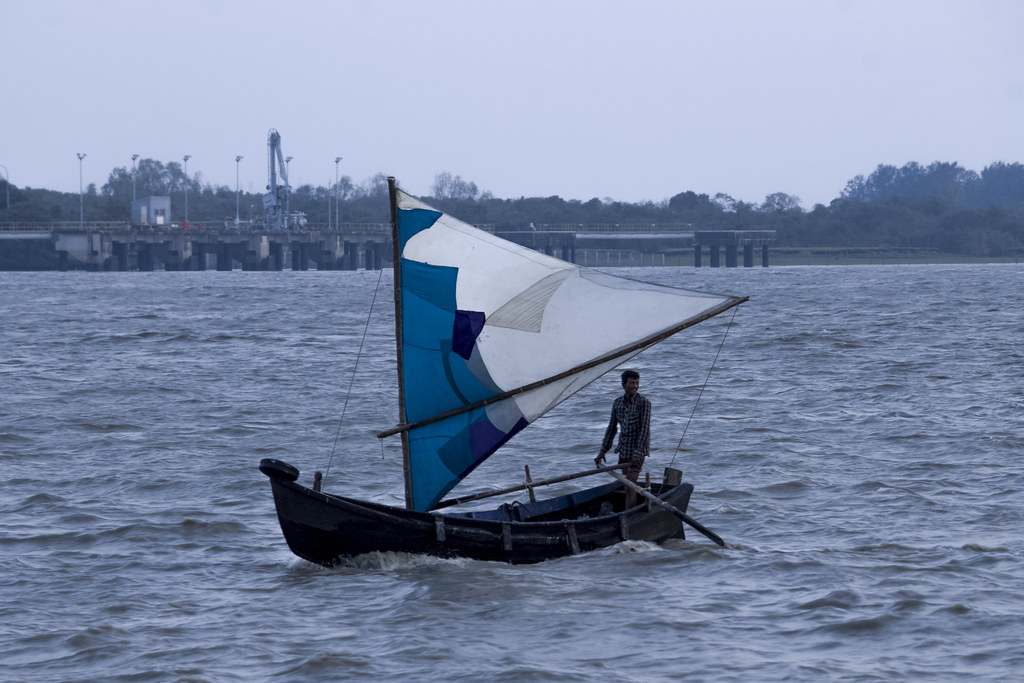 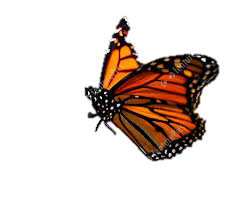 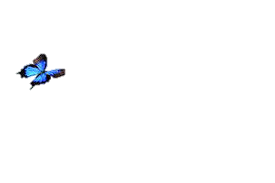 পরিচিতি
শিক্ষক পরিচিতি
বিষয়ঃপরিচিতি
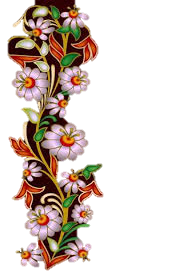 শ্রেণি-পঞ্চম
বিষয়-প্রাথমিক বিজ্ঞান
অধ্যায়: ৪ (বায়ু)
পাঠ- বায়ুপ্রবাহ ও বায়ুর ব্যাবহার।
মোঃরফিকুল ইসলাম
সহকারী শিক্ষক 
৩৬নং পূর্ব ভাষানচর স: প্রাথমিক বিদ্যালয়
সদরপুর, ফরিদপুর।
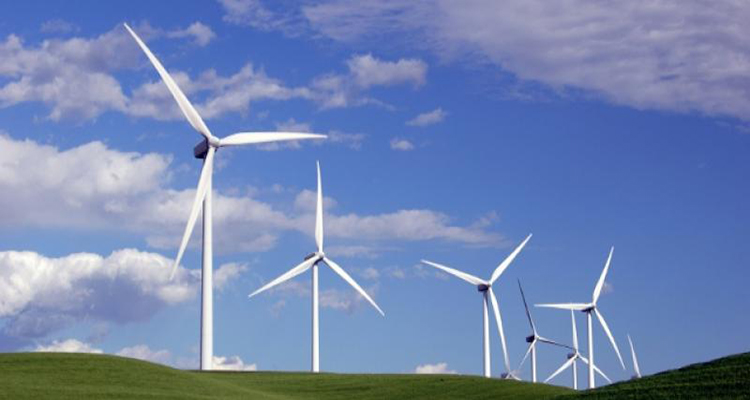 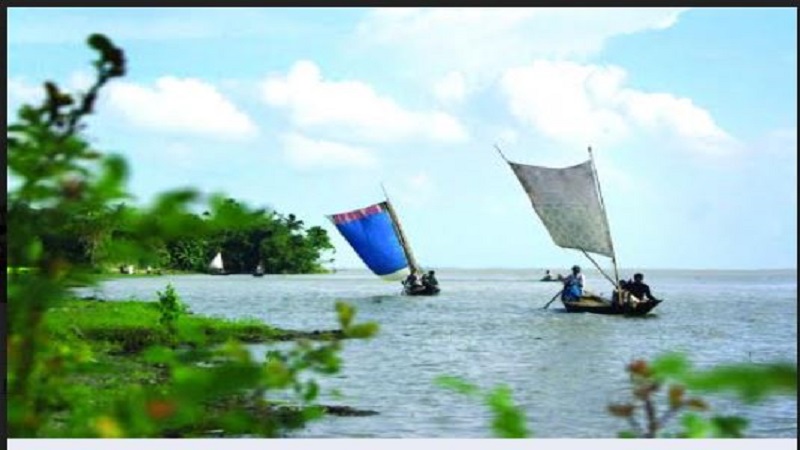 উপরের ছবিতে আমরা দেখতে পাচ্ছি পাল তোলা নৌকা চলে এবং চরকা(টারবাইন)  ঘুরছে। কীসের সাহায্যে চলছে?
বায়ু প্রবাহের সাহায্যে।
আজকের পাঠঃ
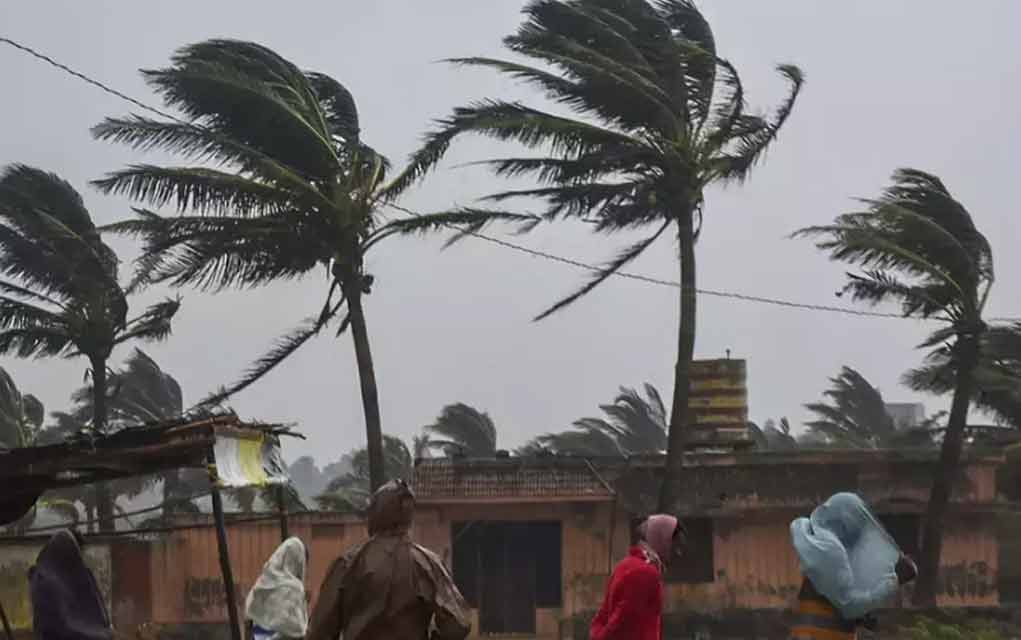 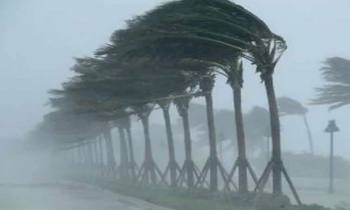 বায়ু প্রবাহ ও বায়ুর ব্যবহার।
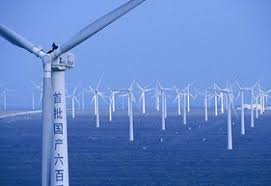 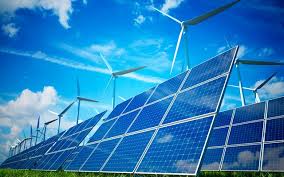 বায়ু প্রবাহ ব্যবহার করে টারবাইন ঘুরিয়ে বিদ্যুৎ উৎপন্ন করা হয়।
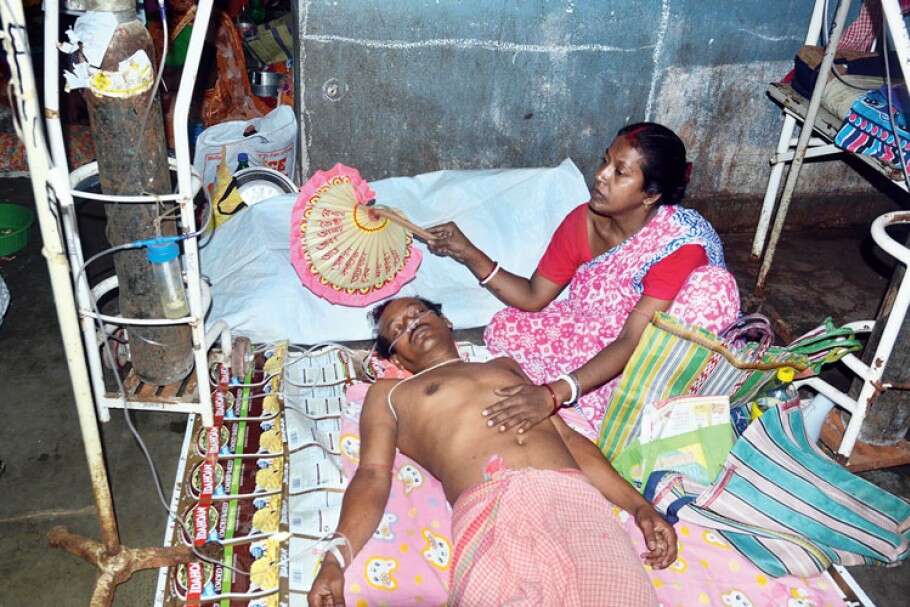 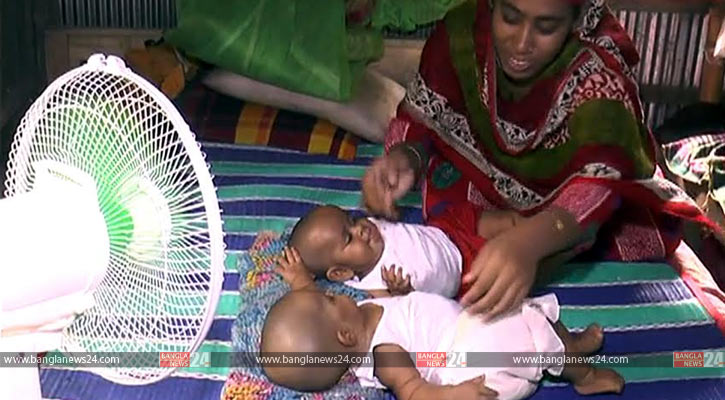 হাত পাখা ও বৈদ্যুতিক ফ্যান ব্যবহার করে শরীর ঠান্ডা রাখা হয়।
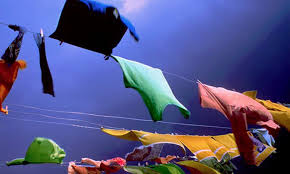 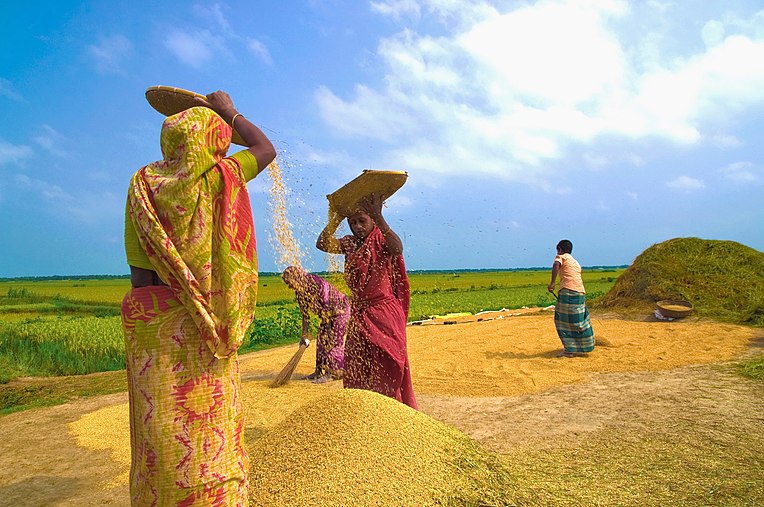 বায়ু প্রবাহ ব্যবহার করে কাপড় শুকানো ও শস্য হতে ময়লা পরিস্কর  করা হয়।
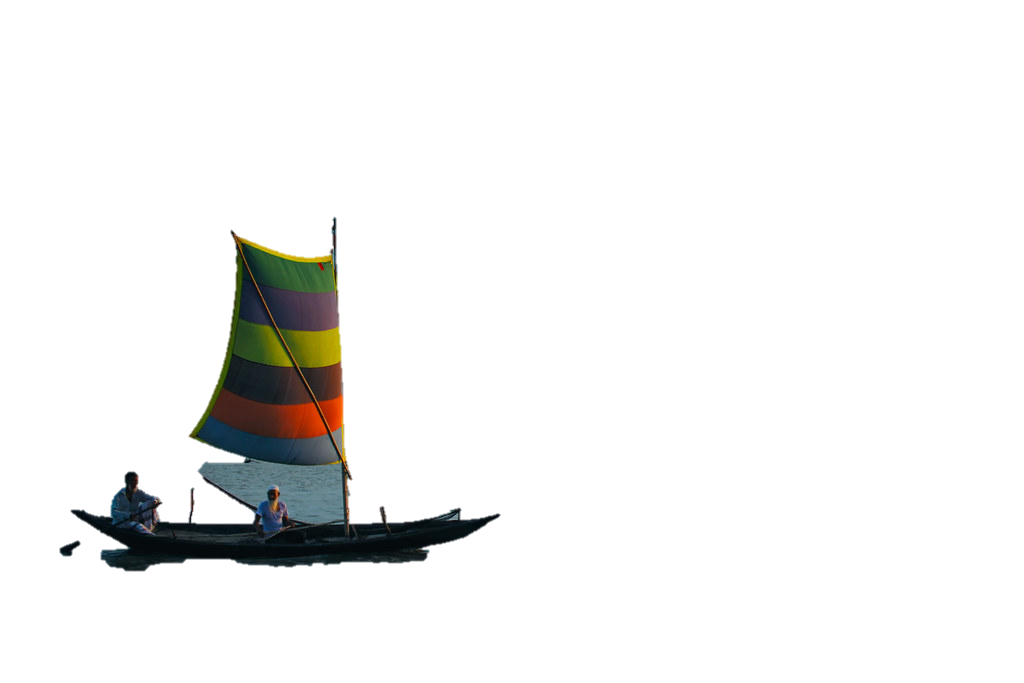 বায়ু প্রবাহের সাহায্যে পালতোলা নৌকা চলে।
বায়ু প্রবাহ ও বায়ুর ব্যবহার
বায়ু প্রবাহ ও বায়ুর ব্যবহার
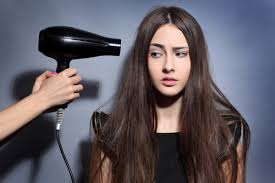 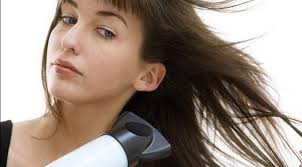 হেয়ার ড্রায়ারের বায়ু প্রবাহ ব্যবহার করে ভেজা চুল শুকানো যায়।
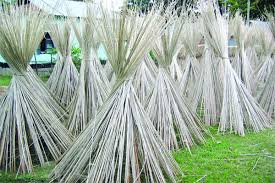 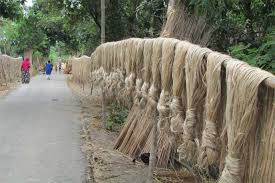 বায়ু প্রবাহ ব্যবহার করে ভেজা পাট,খড়ি বা অন্যান্য কাচা জিনিস শুকানো যায়
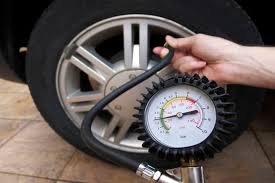 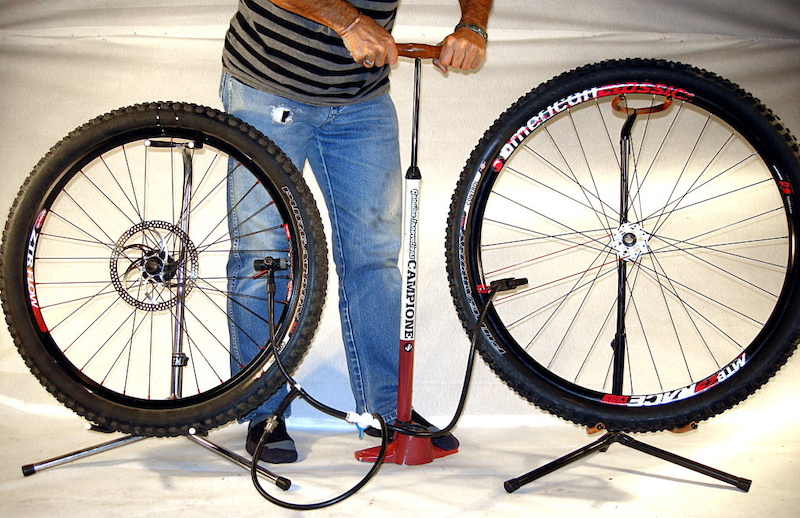 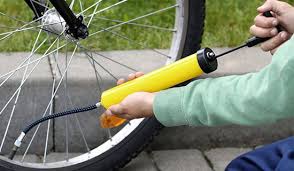 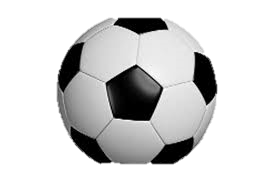 ফুটবল,সাইকেল,রিক্সা এবং গাড়ির টায়ার ফুলানোর জন্য বায়ু ব্যবহার করা হয়।
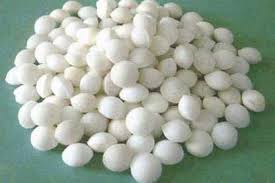 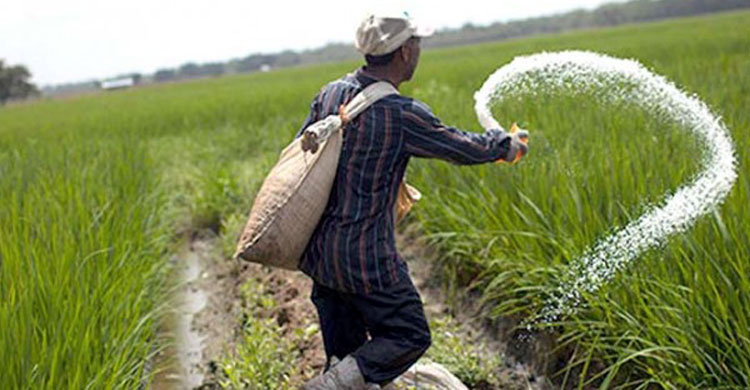 ইউরিয়া সার প্রস্তুতে বায়ুর নাইট্রোজেন গ্যাস ব্যবহার করা হয়।
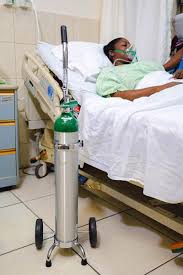 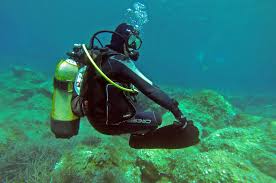 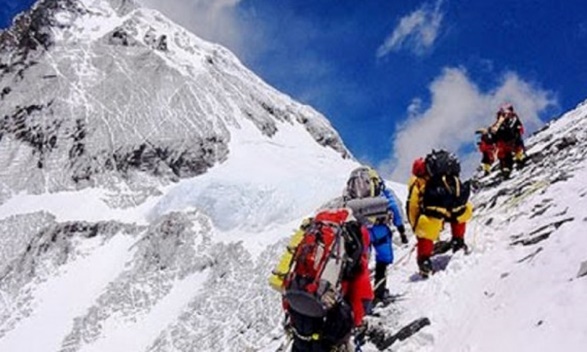 শ্বাস কষ্টের রোগী,ডুবুরি ও পর্বতারোহীকে অক্সিজেন সিলিন্ডারের মাধ্যমে অক্সিজেন সরবরাহ করা হয় ।
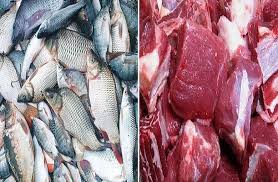 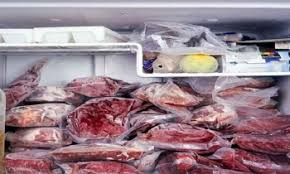 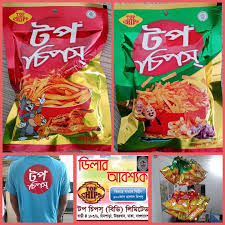 মাছ ,মাংস এবং চিপস্ সংরক্ষনে বায়ুর নাইট্রোজেন ব্যবহার করা হয়।
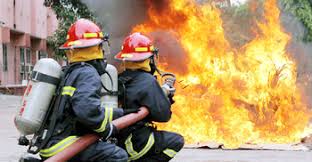 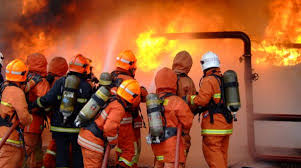 অগ্নি নির্বাপক যন্ত্রে আগুন নেভাতে কার্বন-ডাইঅক্সাইড গ্যাস ব্যবহার করা হয়।
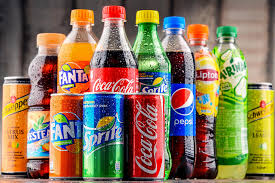 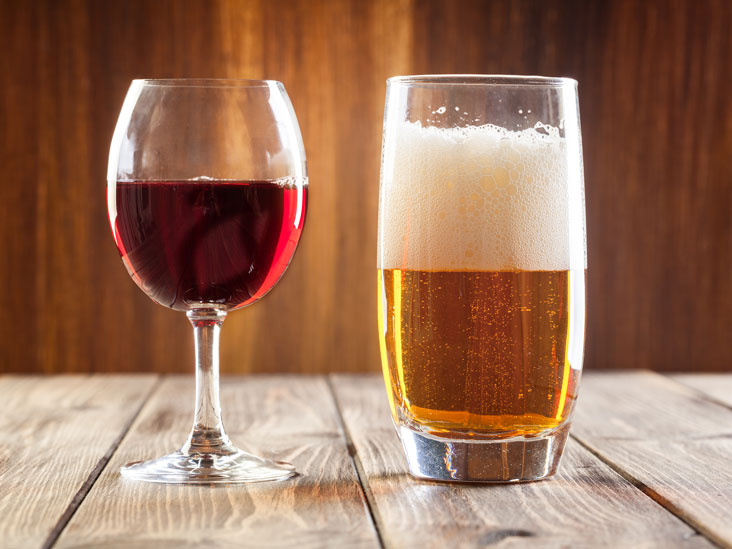 কোমল পানীয়তে ঝঁঝালো ভাব ধরে রাখতে কার্বন-ডাই অক্সাইড ব্যবহার করা হয়।
পাঠ্য বইয়ের সাথে সংযোগঃ
তোমাদের পাঠ্যবইয়ের ২৬ পৃষ্ঠা বের করে নিরবে পড় এরং দলে আলোচনা কর।
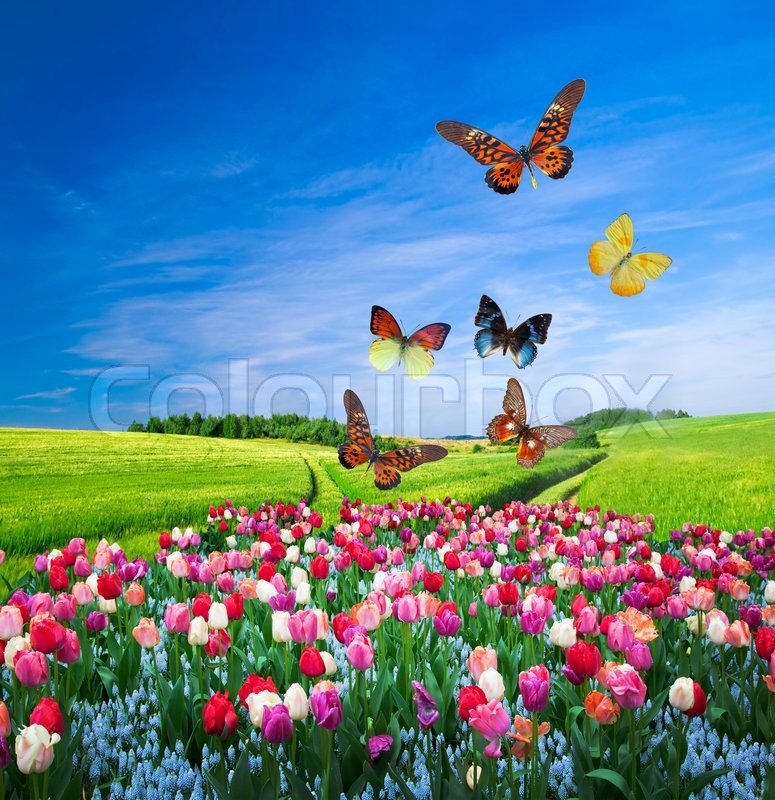 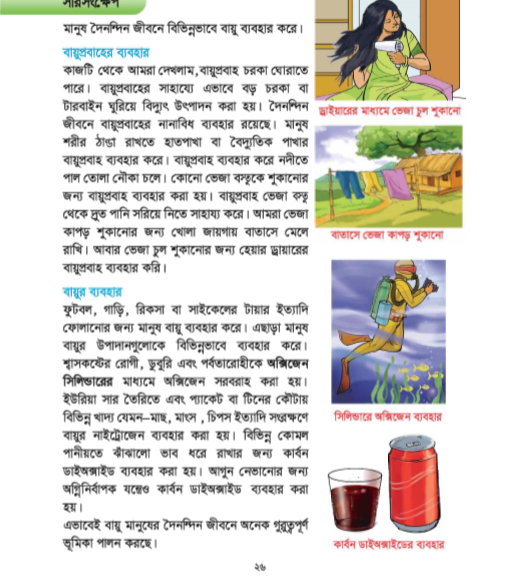 দলগত কাজ
গোলাপ
বায়ু ব্যবহার করে কীভাবে বিদ্যুৎ উৎপন্ন করা হয় লিখ।
অক্সিজেন সিলিন্ডার কী কী কাজে ব্যবহার করা হয় ২টি বাক্যে লিখ।
শাপলা
জবা
কার্বন-ডাই অক্সাইডের ২টি ব্যবহারলিখ।
জোড়ায় কাজ
শূন্যস্থান পূরন করঃ
ক) বায়ু প্রবাহ ব্যবহার করে নদীতে--------------চলে?
খ) ভেজা চুল শুকানোর জন্য----------------ব্যবহার করা হয়।
গ) পর্বতারোহীকে ------------------মাধ্যমে অক্সিজেন সরবরাহ করা হয়।
ঘ) চিপস্ এর প্যাকেটে -----------গ্যাস ব্যবহার করা হয়।
ঙ) কোমল পানীয়তে ঝাঁঝালো ভাব ধরে রাখার জন্য যে গ্যাস ব্যবহার করা হয় তার নাম----------------------।
মূল্যায়ন
১। সংক্ষেপে উত্তর দাওঃ
ক) বায়ু প্রবাহের ২টি ব্যবহার লিখ।
খ) কোন কোন খাবার সংরক্ষনের জন্য বায়ু বিভিন্ন উপাদান ব্যবহার করা হয়
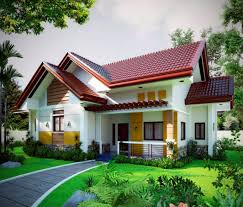 বাড়ির কাজ
* তোমরা বাড়িতে কী কী কাজে বায়ু ব্যবহার কর তার একটি তালিকা তৈরি করে আনবে।
সকলকে ধন্যবাদ
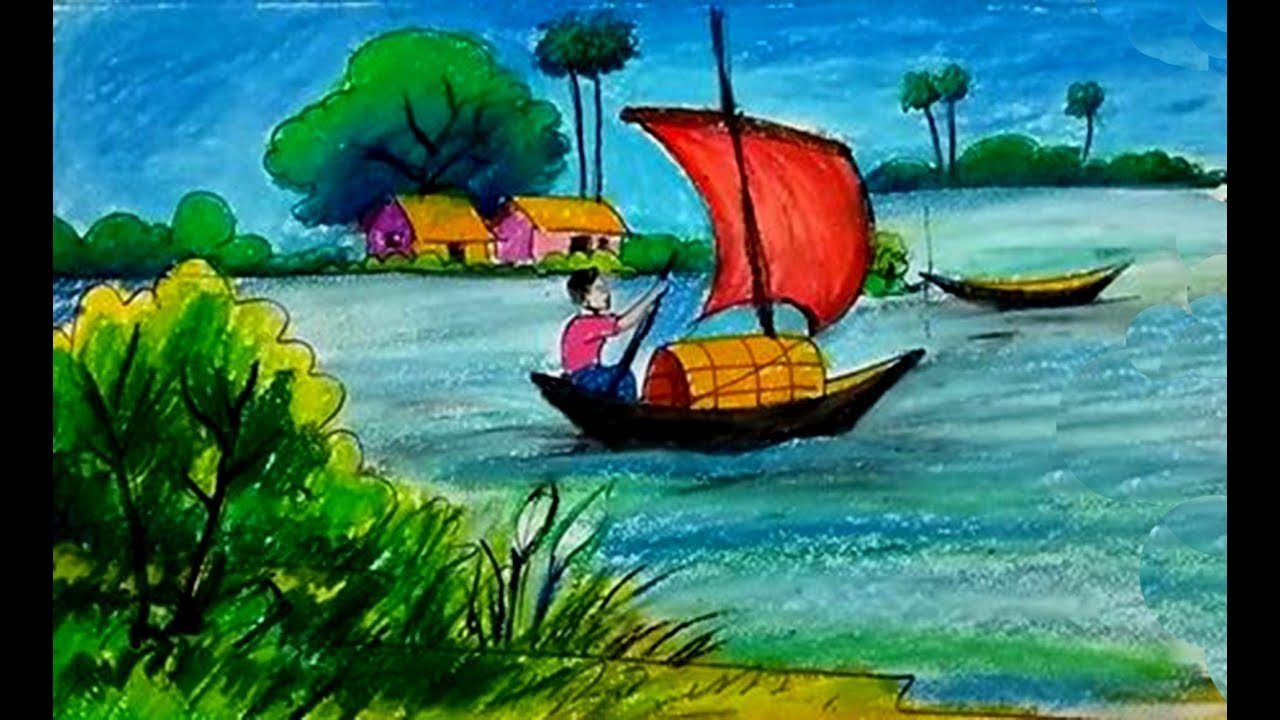